Break into the car's black box
Mohammad Mazarei
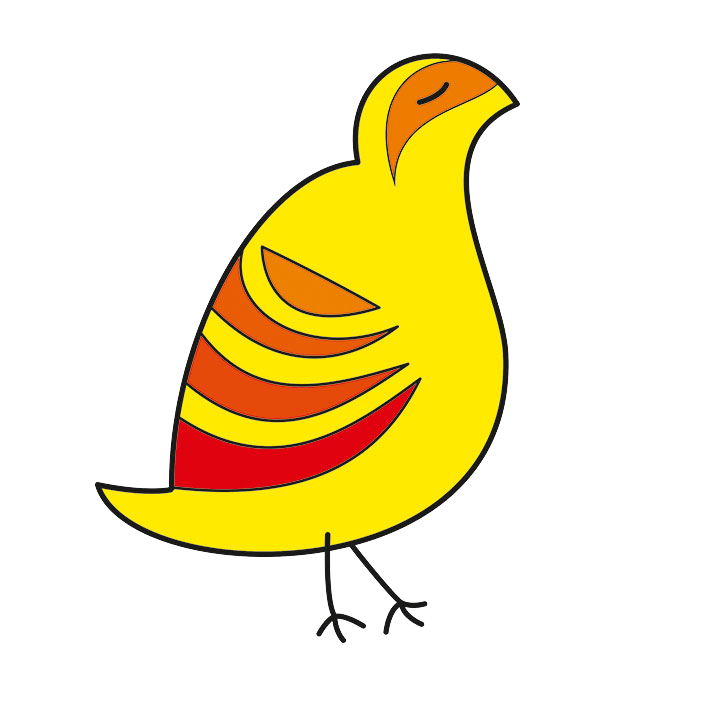 sisoog.com
[Speaker Notes: ID=d924773e-9a16-4d6d-9803-8cb819e99682
Recipe=text_billboard
Type=TextOnly
Variant=0
FamilyID=AccentBoxWalbaum_Zero]
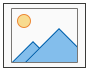 Introduction
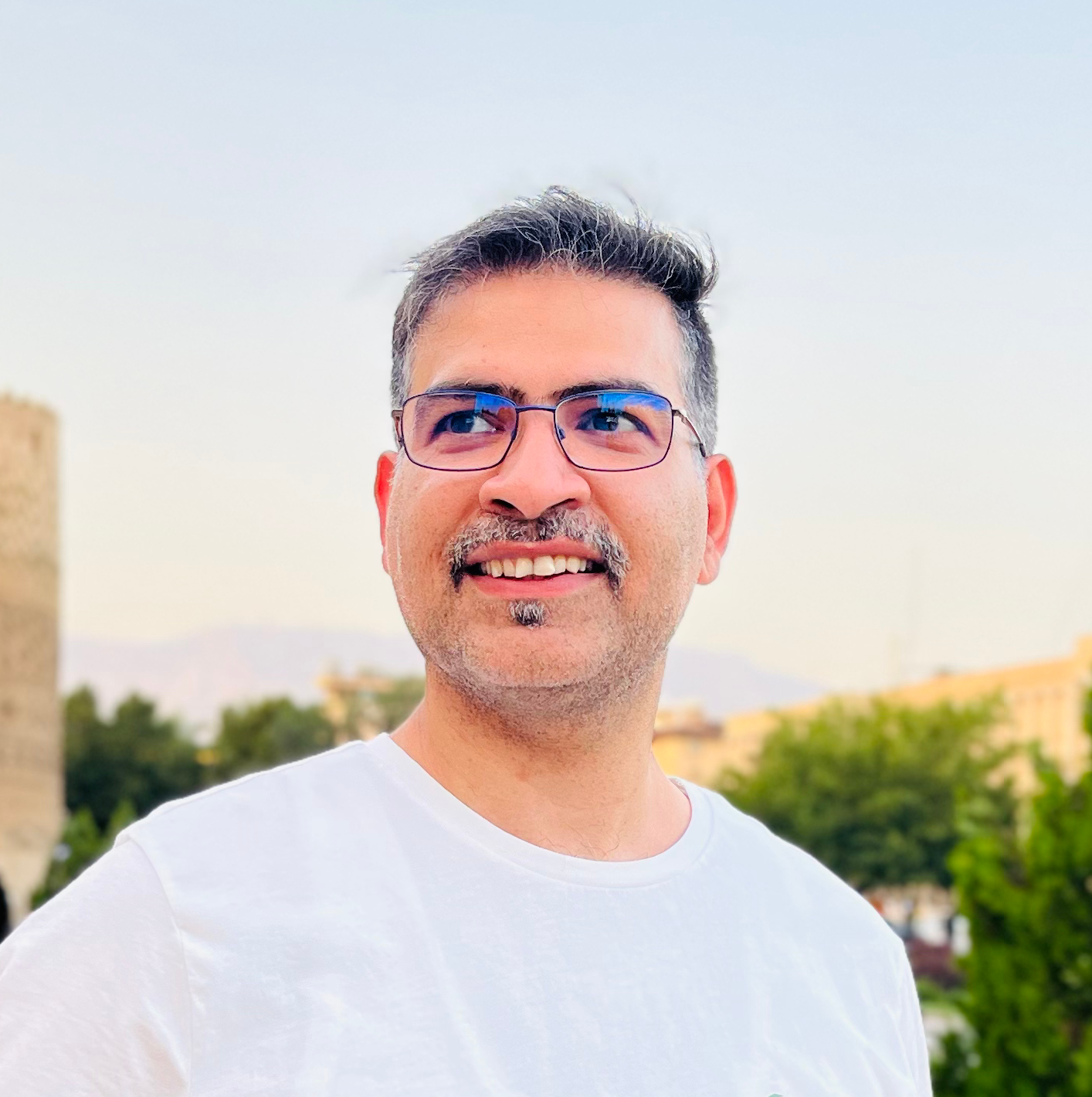 I am an Electronic and Embedded System Engineer with over 10 years of professional experience.
Have been in contact with exciting topics such as Electronics, Programming (mainly for Hardware) Embedded Linux, Real-time operating systems, Embedded systems, Sensors and telecommunication networks, IoT devices, etc
and co-founder of sisoog.com
What is cars Black Box
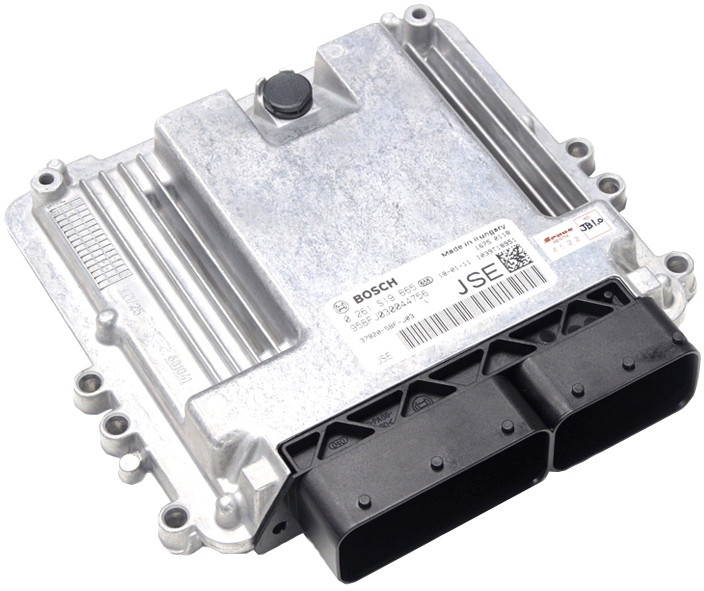 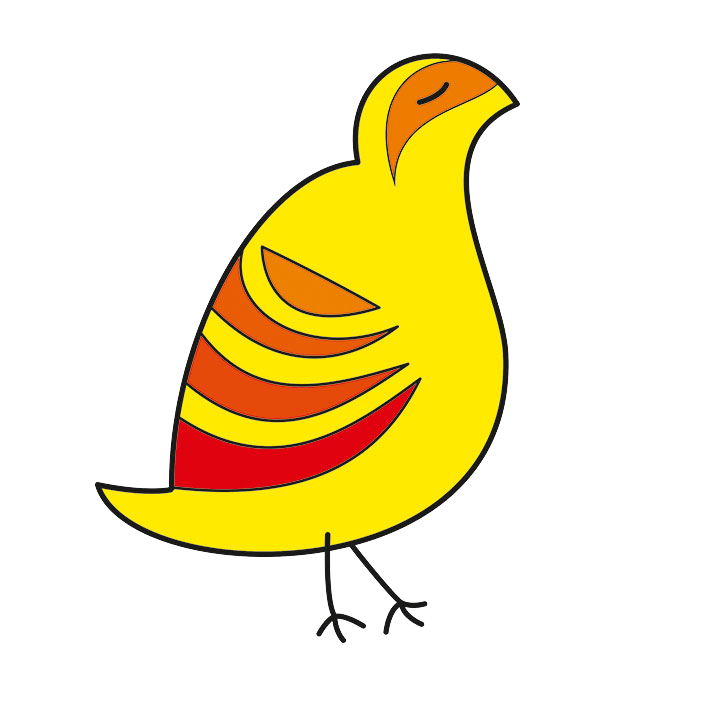 sisoog.com
5
History of of Engine Control Units(ECU)
Early Mechanical Systems(Pre-1970s)
  Pneumatic and mechanical systems were used to regulate engine characteristics before the introduction of electronic controls.
First Generation ECUs(1970s)
  The first ECUs were introduced as a result of the oil crisis and rising environmental concerns.
Second Generation ECUs(1980s)
  Advances in microprocessor technology enabled ECUs to integrate control over ignition timing, fuel injection,   and other factors, resulting in improved fuel efficiency and performance management.
Third Generation ECUs(1990s to Present)
     The ECUs of today are very complicated. They enable real-time optimization and flexibility by integrating with other vehicle
      systems and managing almost every element of engine operation.
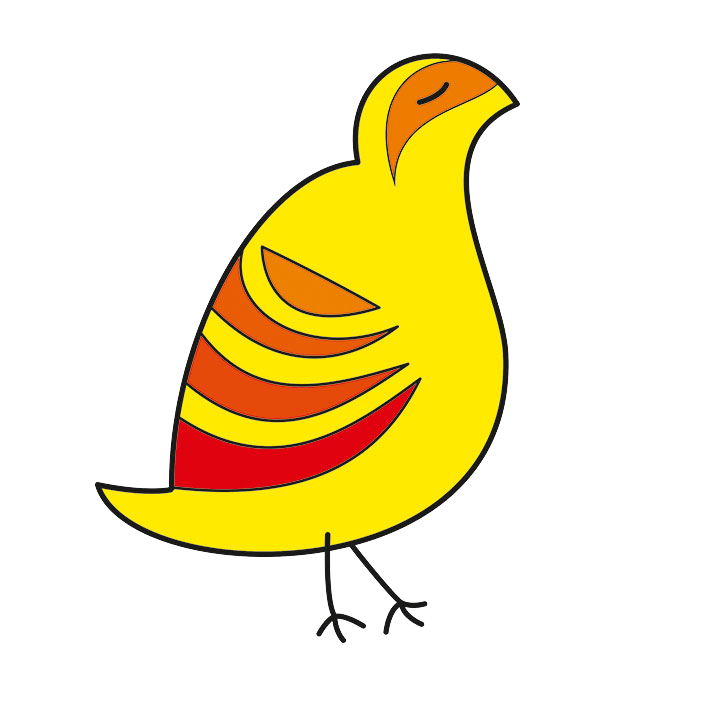 sisoog.com
<number>
Simplified ECU Control System
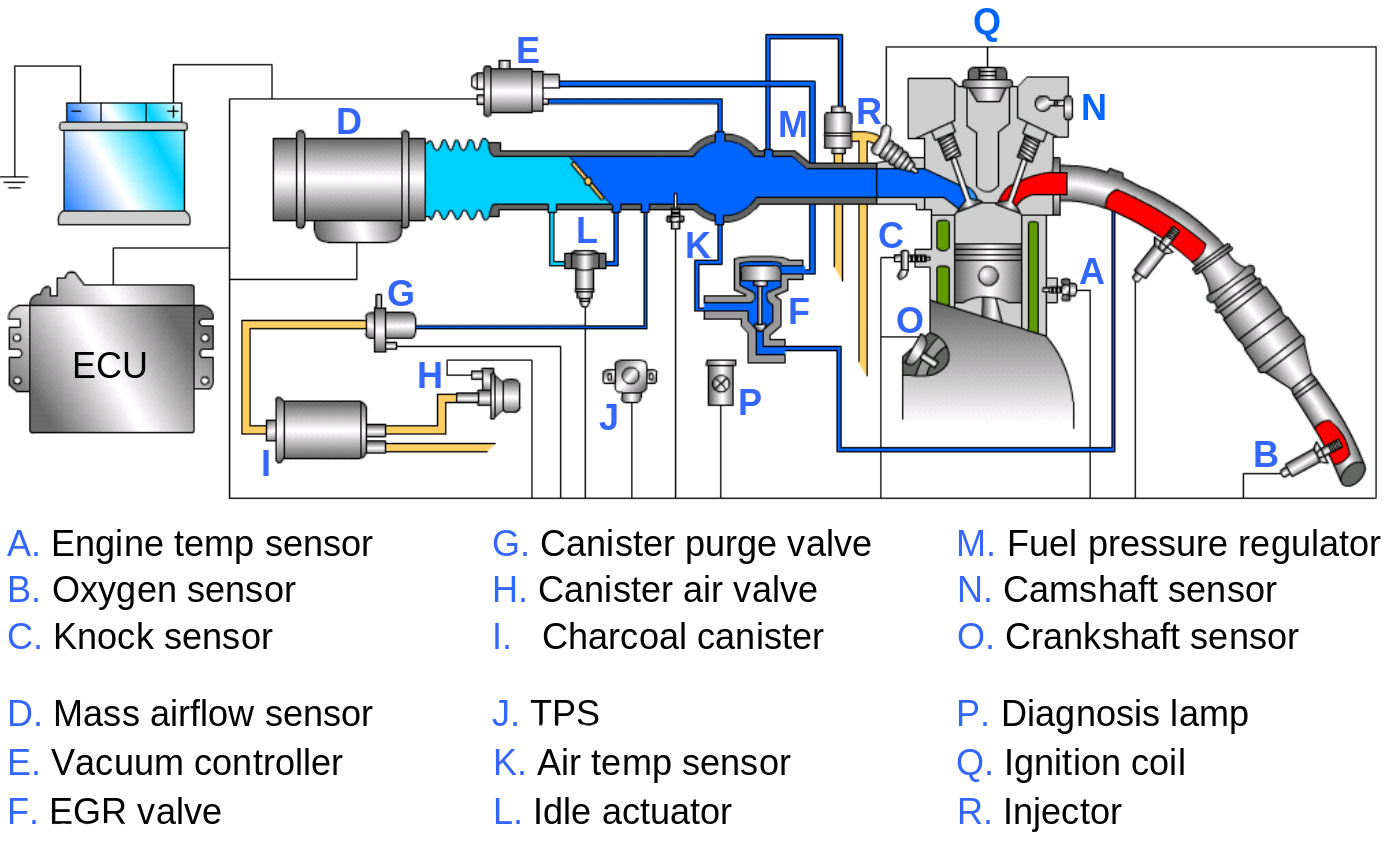 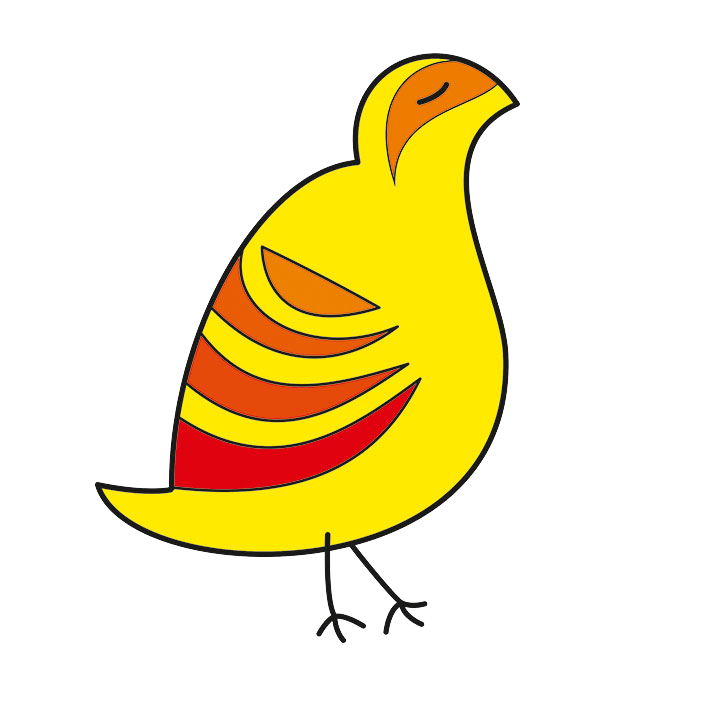 sisoog.com
<number>
ECU diagnostic interface (OBD-II)
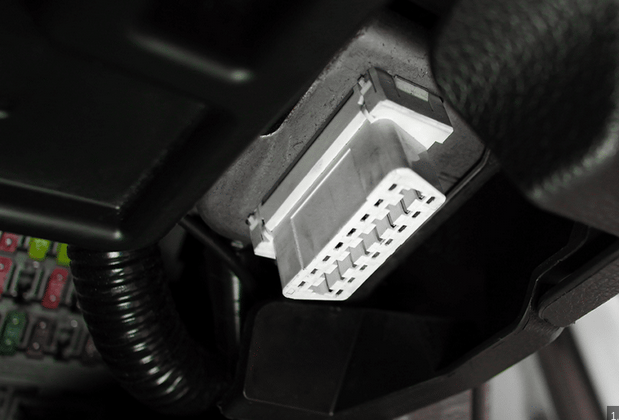 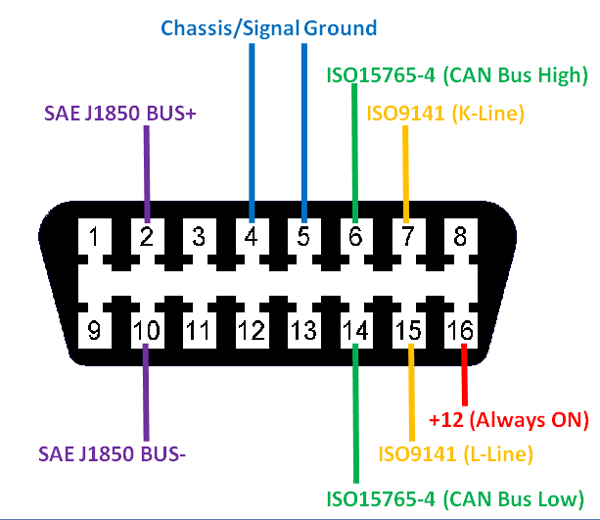 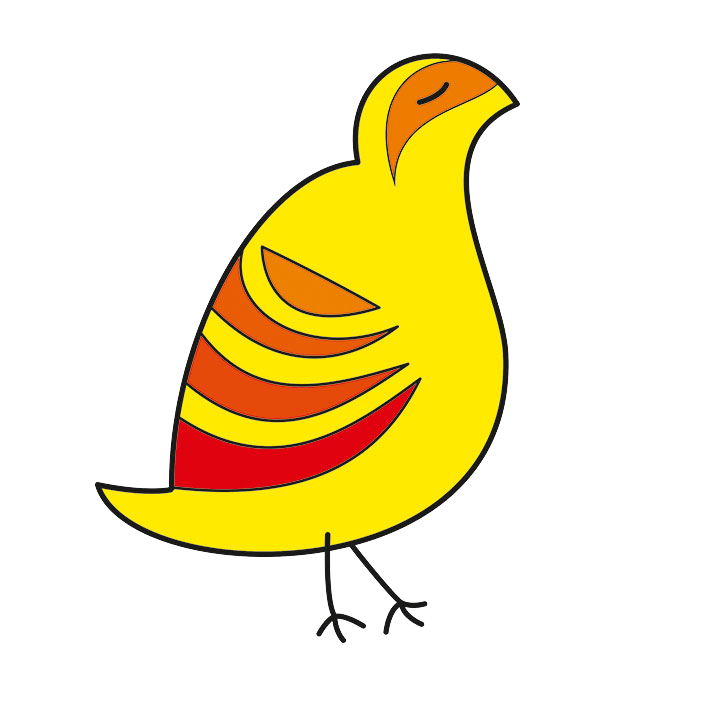 sisoog.com
<number>
Basics of OBD2
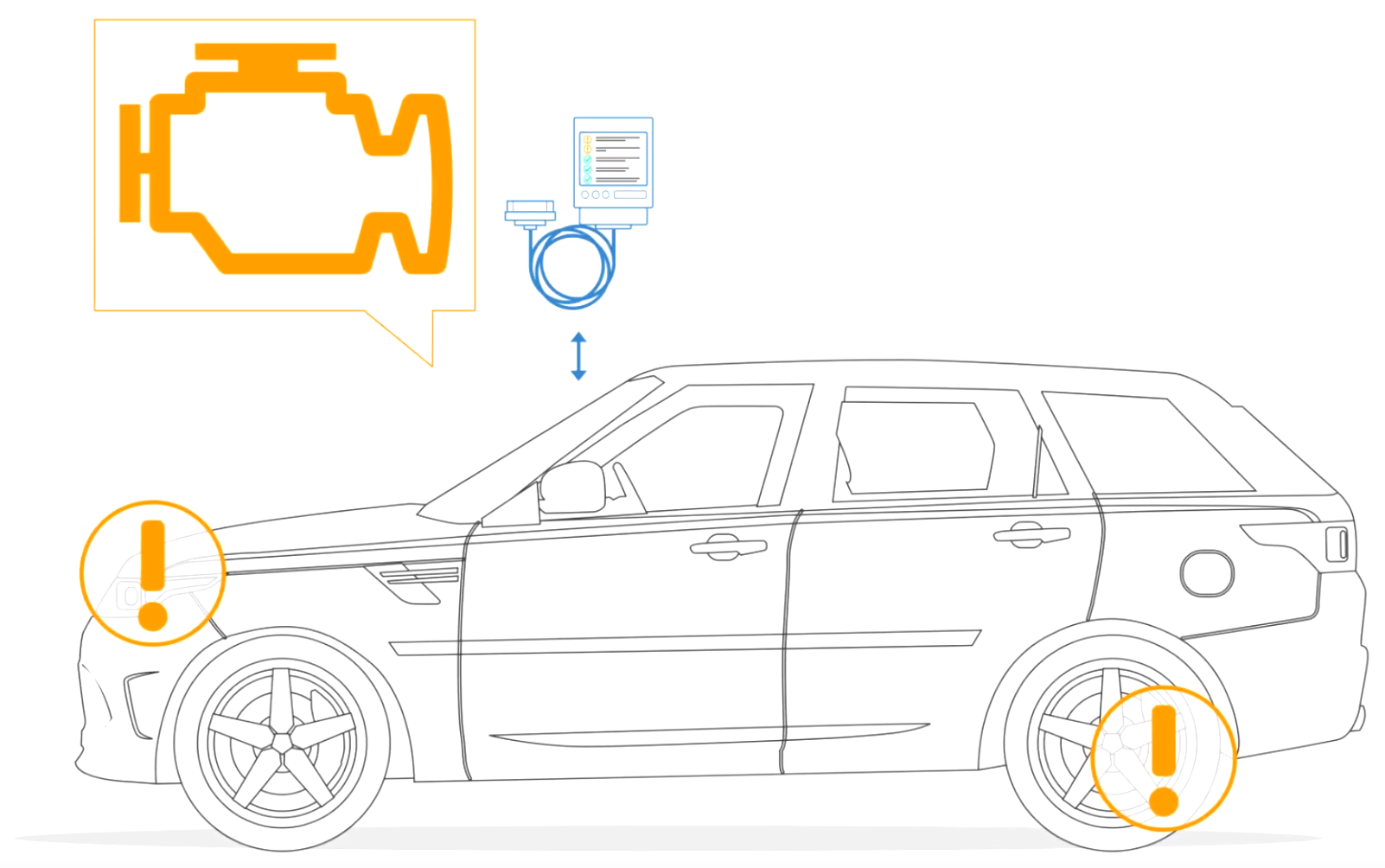 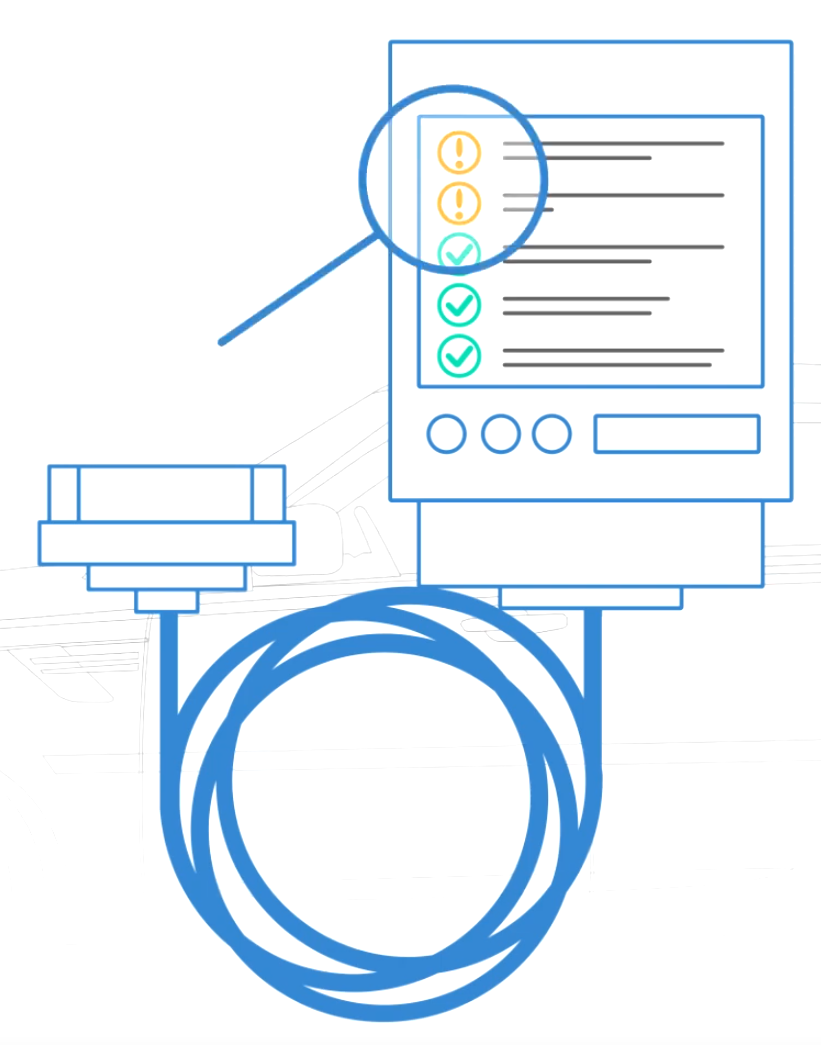 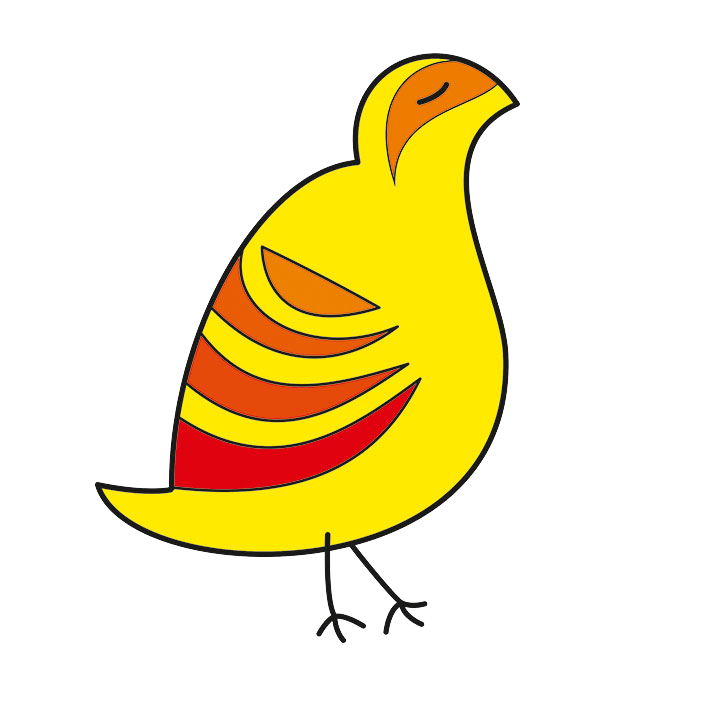 sisoog.com
<number>
Car Parameter and diagnostic
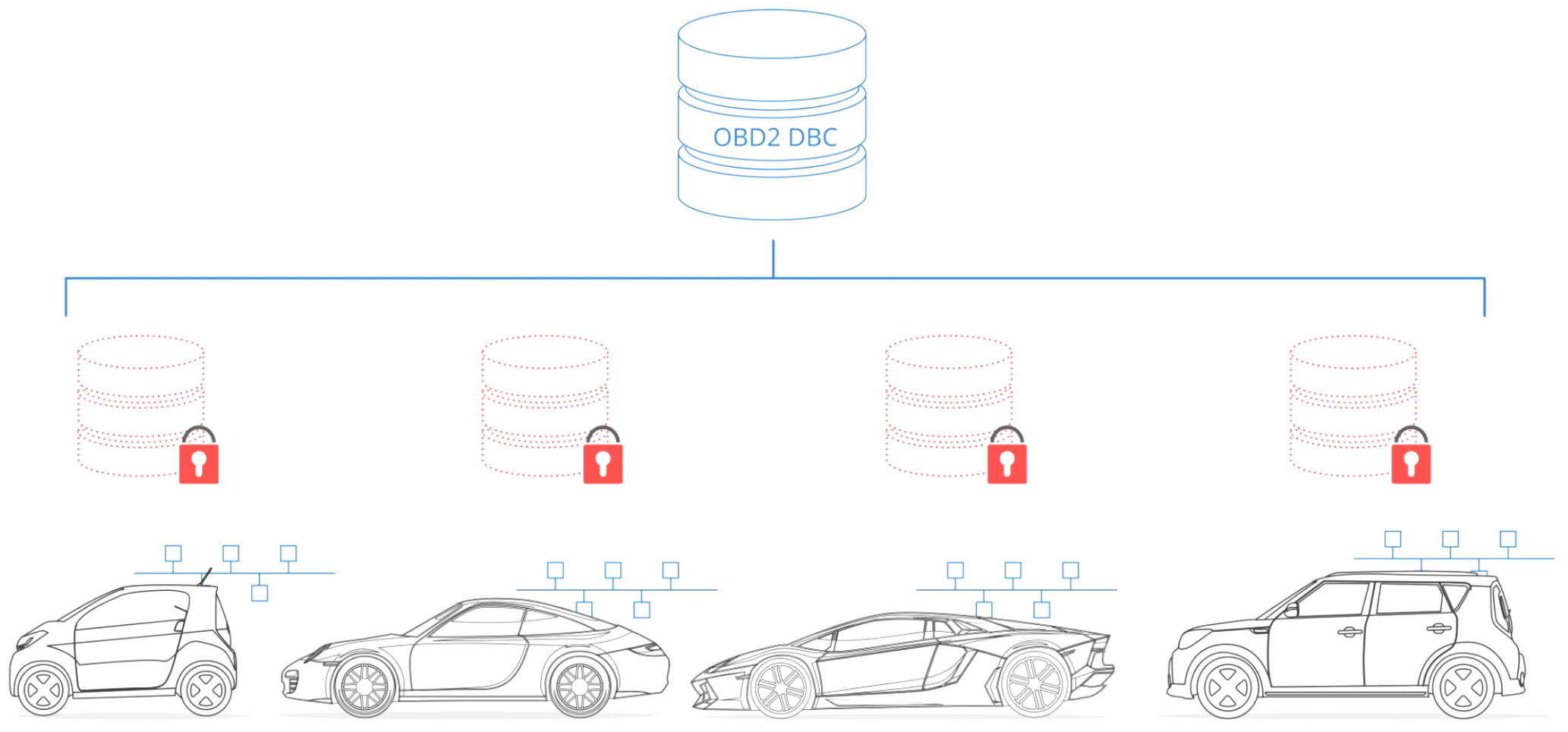 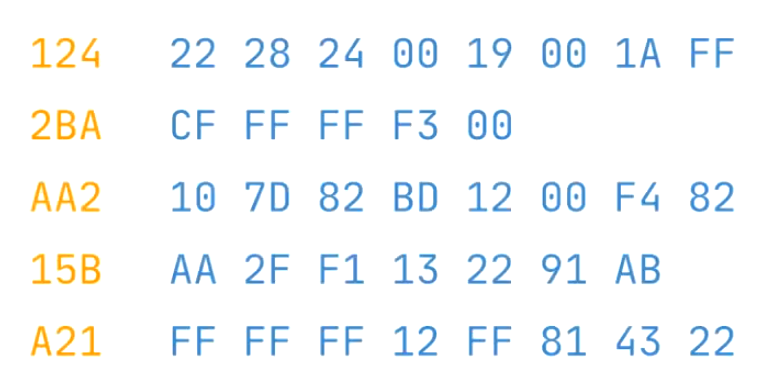 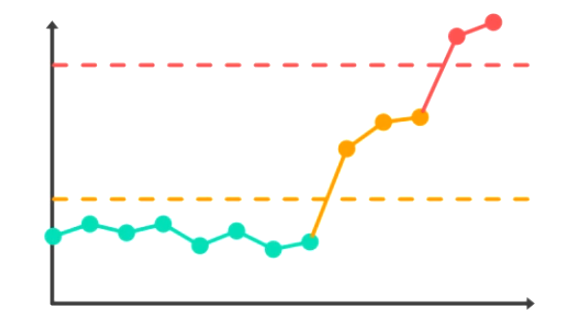 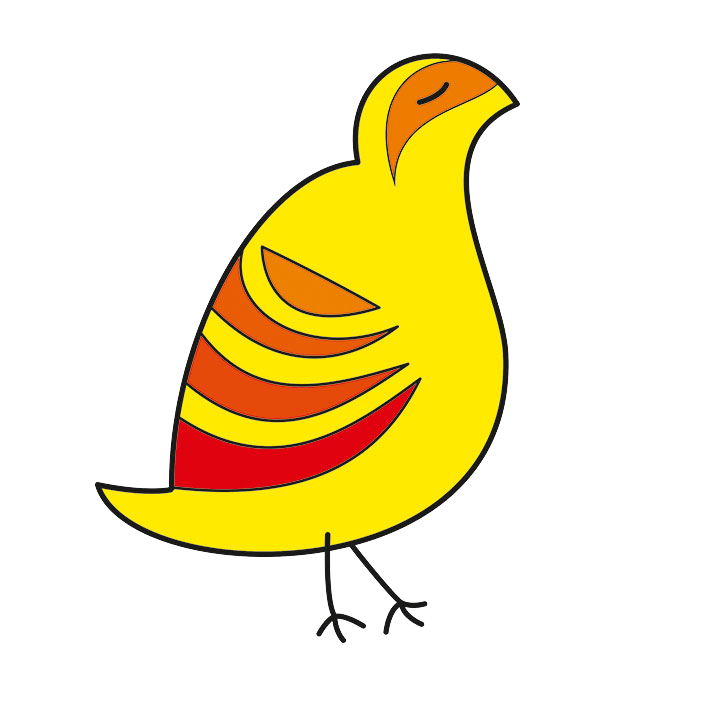 sisoog.com
<number>
Iranian car don't use Standard PIDs
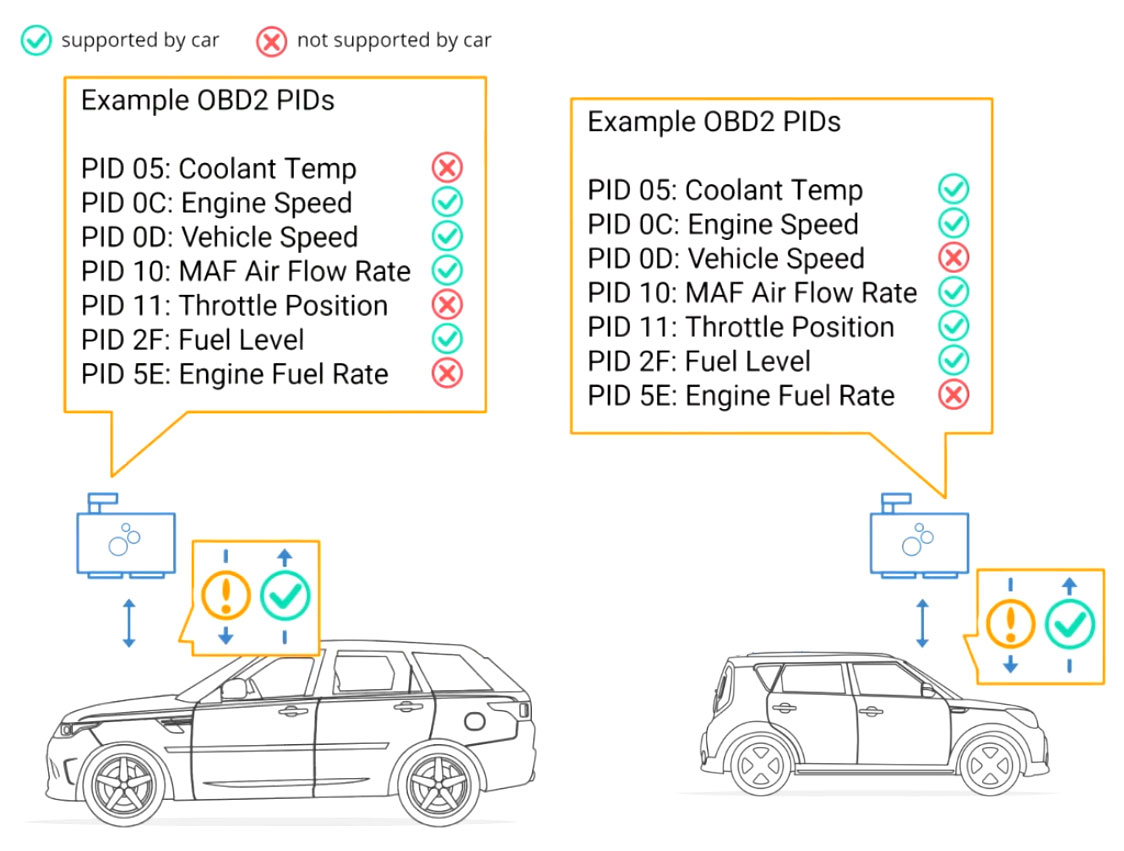 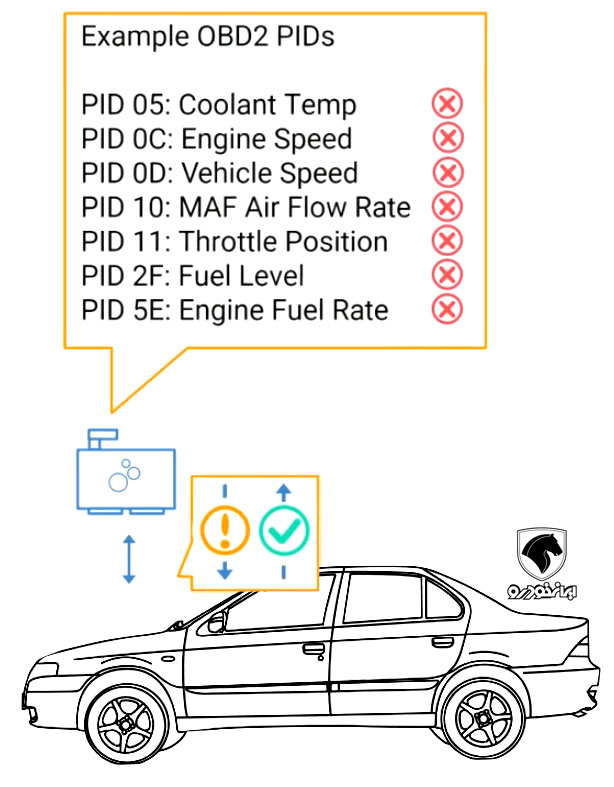 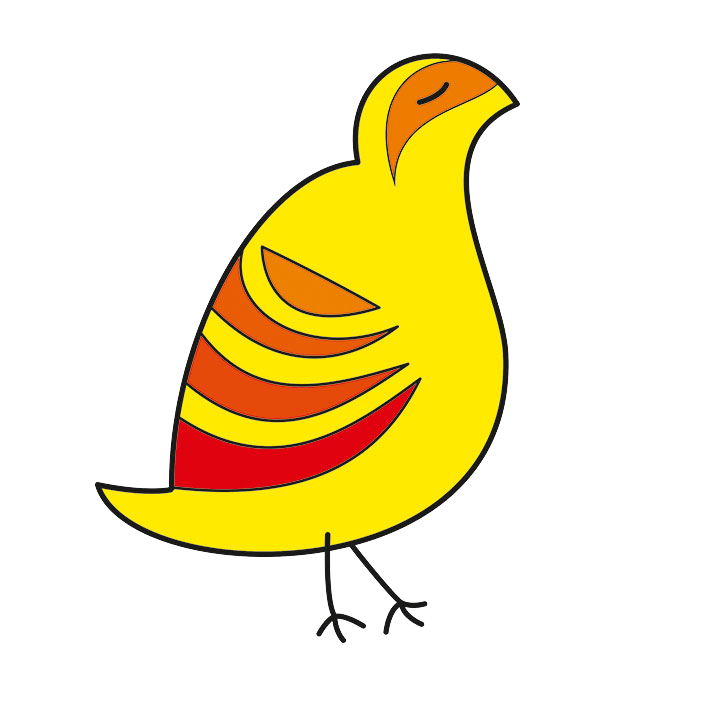 sisoog.com
<number>
Companies don't sell this Data
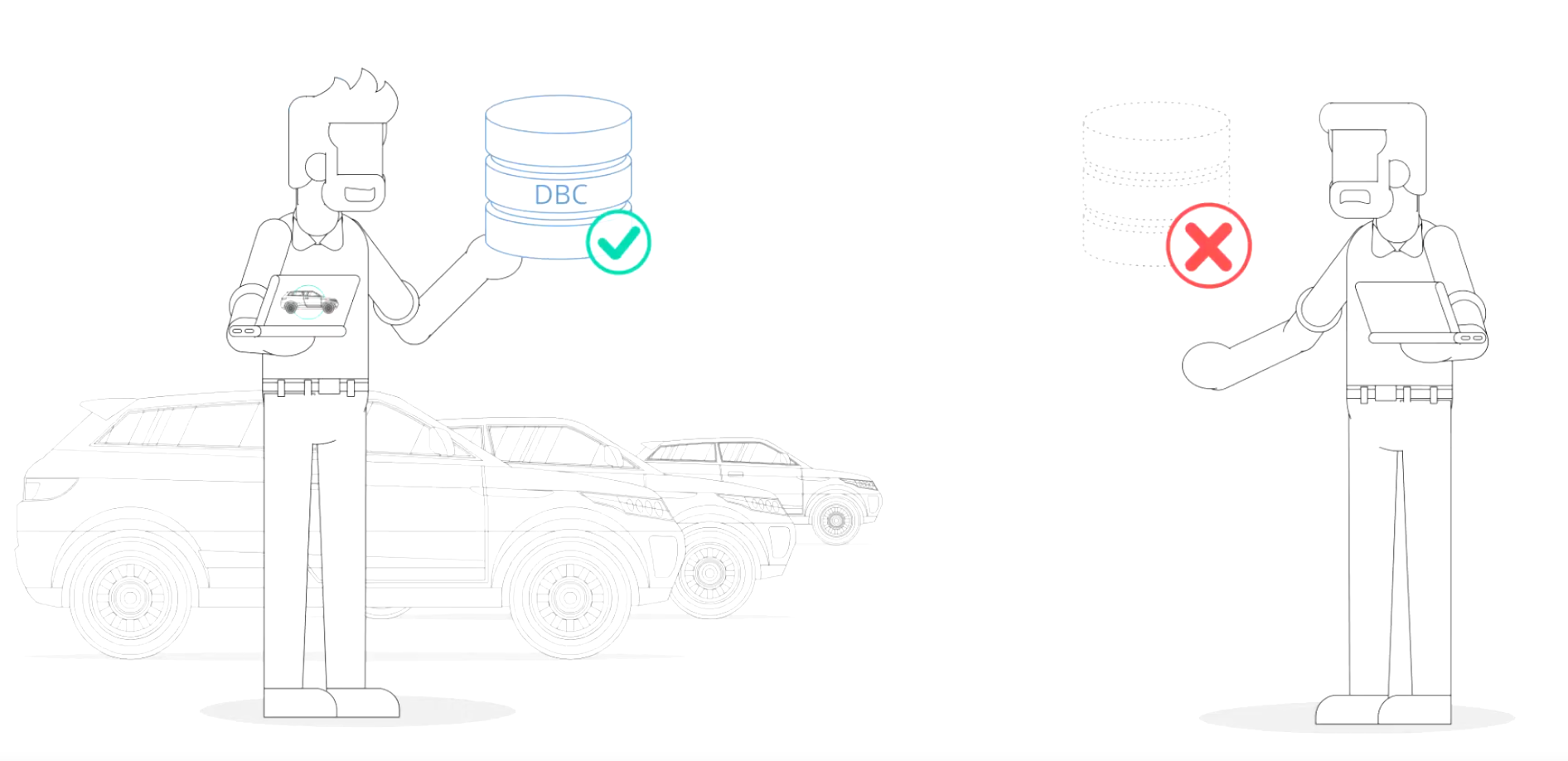 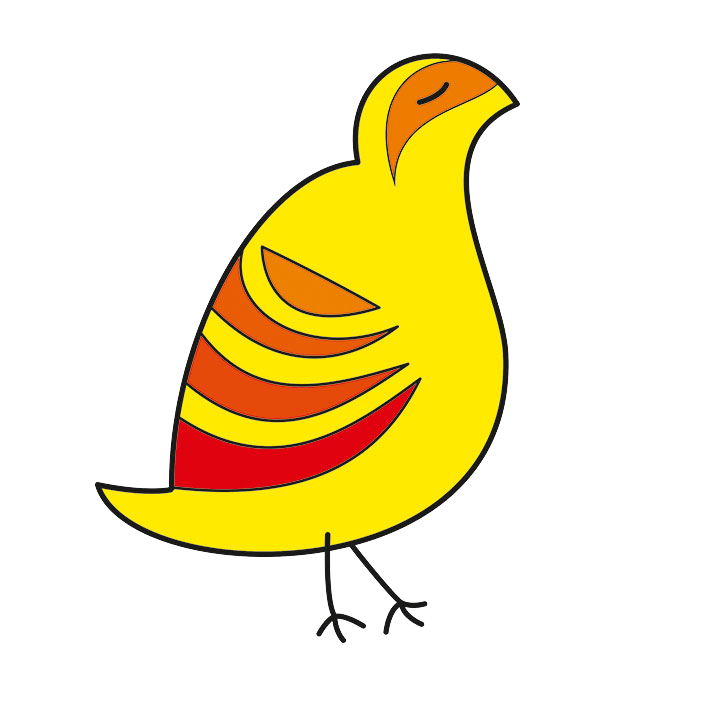 sisoog.com
<number>
How can we access to PIDs
?
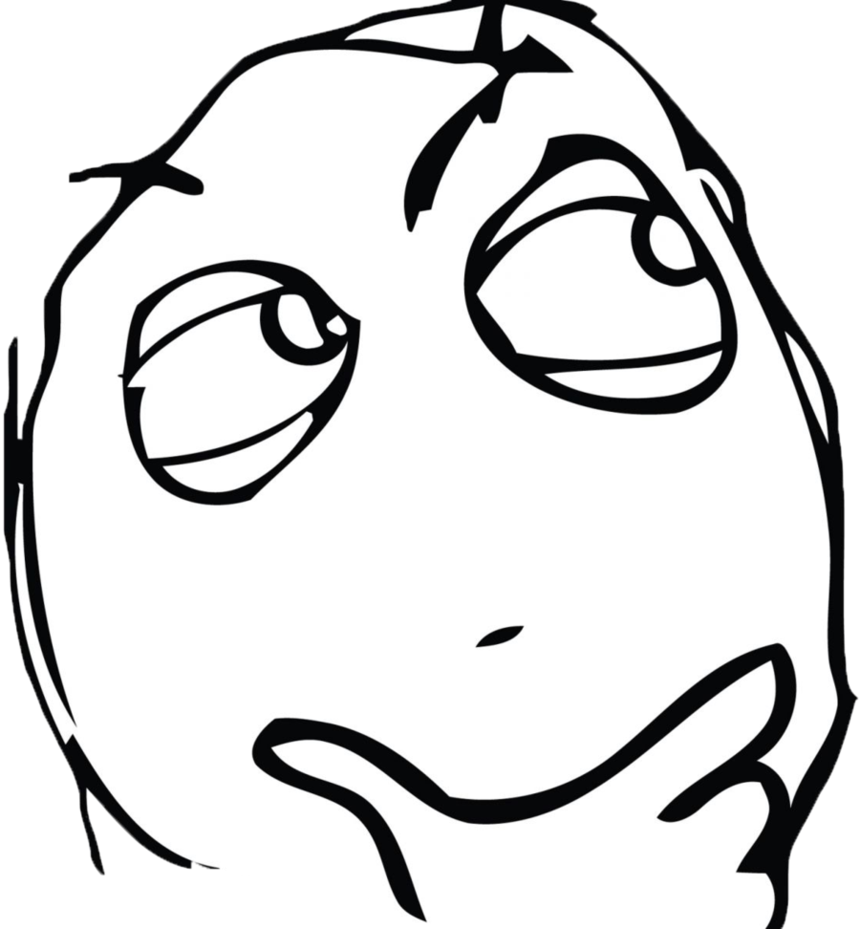 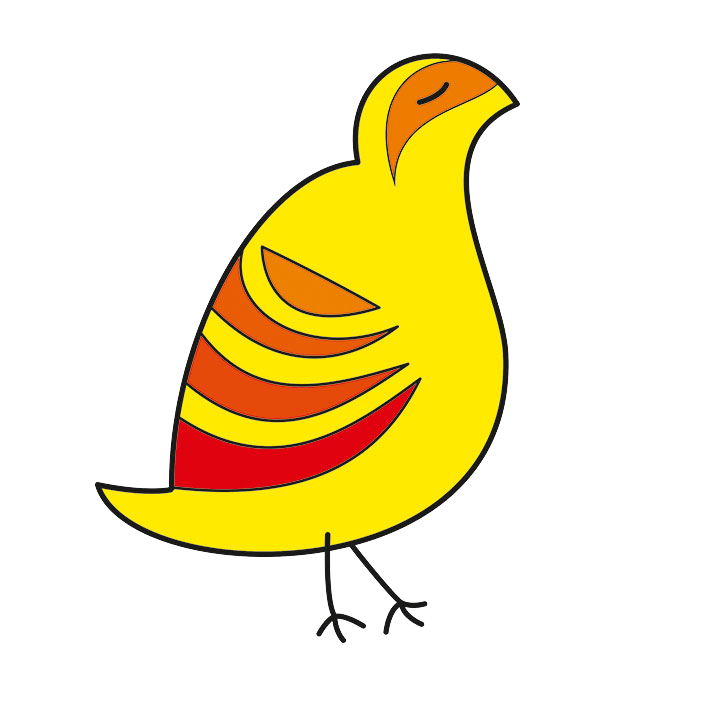 sisoog.com
<number>
It’s Easy Use SiCar Of Sisoog
Open Source ECU Reference

     https://ecu.sisoog.com
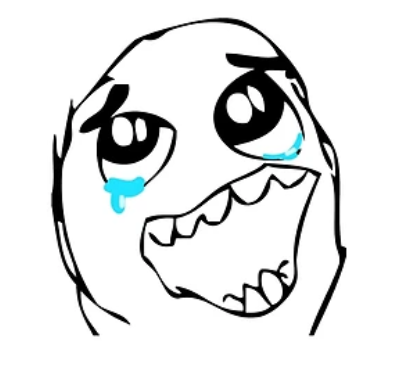 We Published
40 Company

150 Car ECU Data
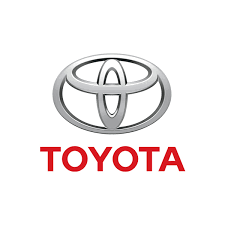 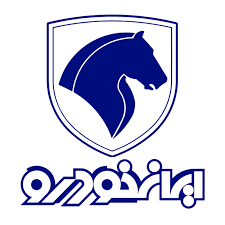 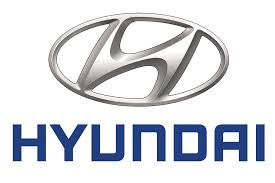 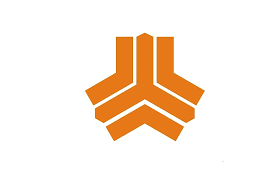 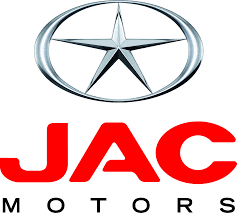 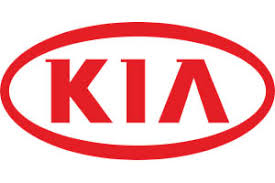 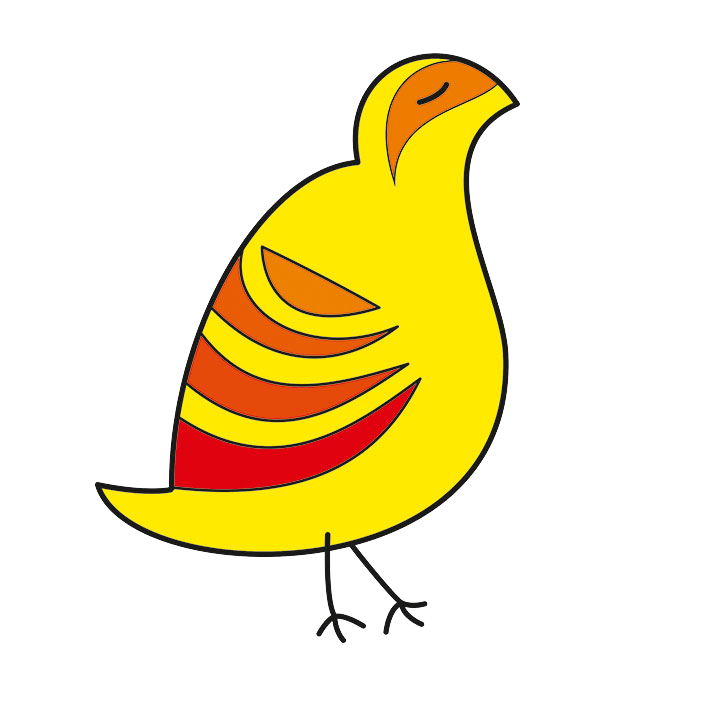 sisoog.com
<number>
0x00 : You need hardware
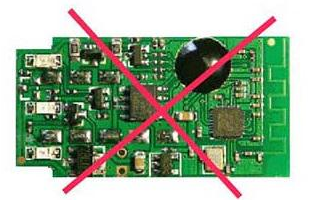 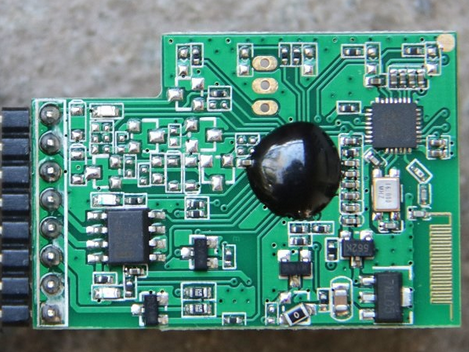 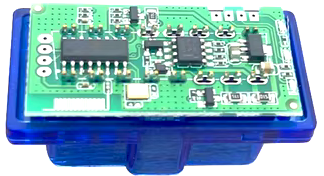 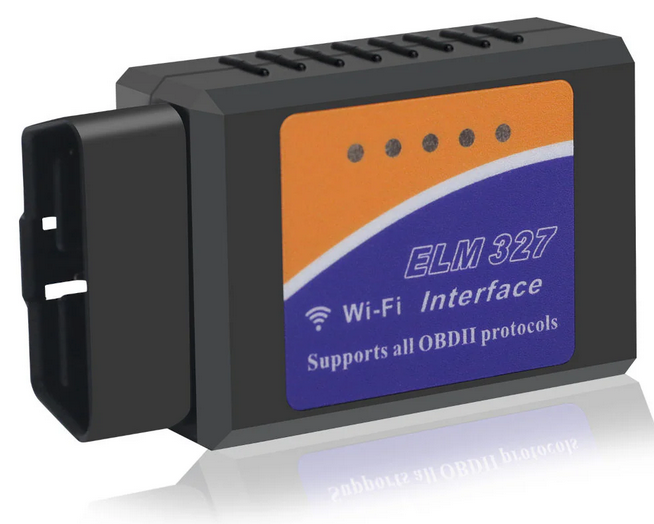 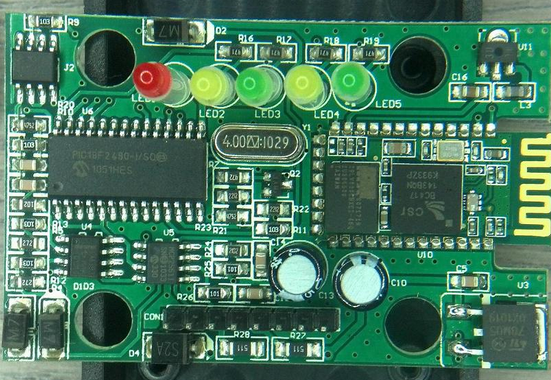 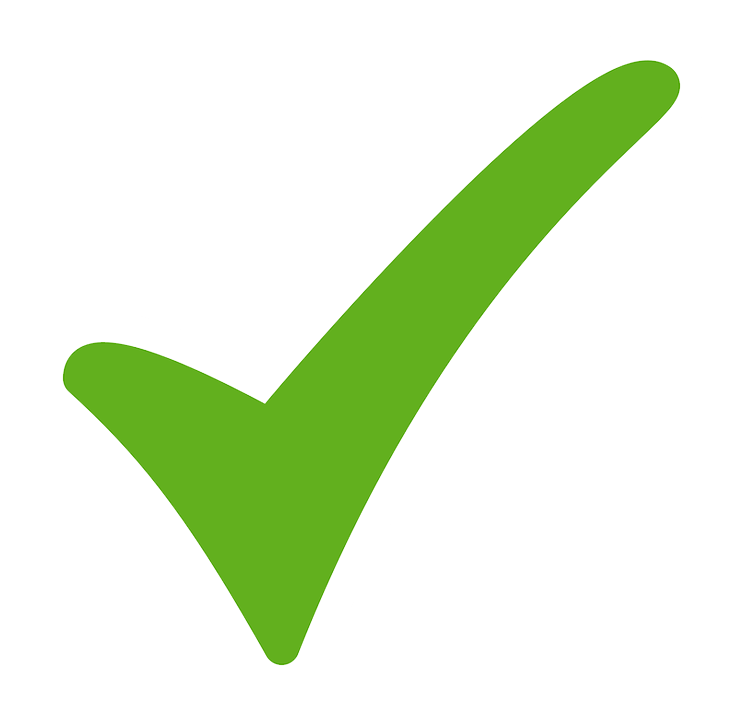 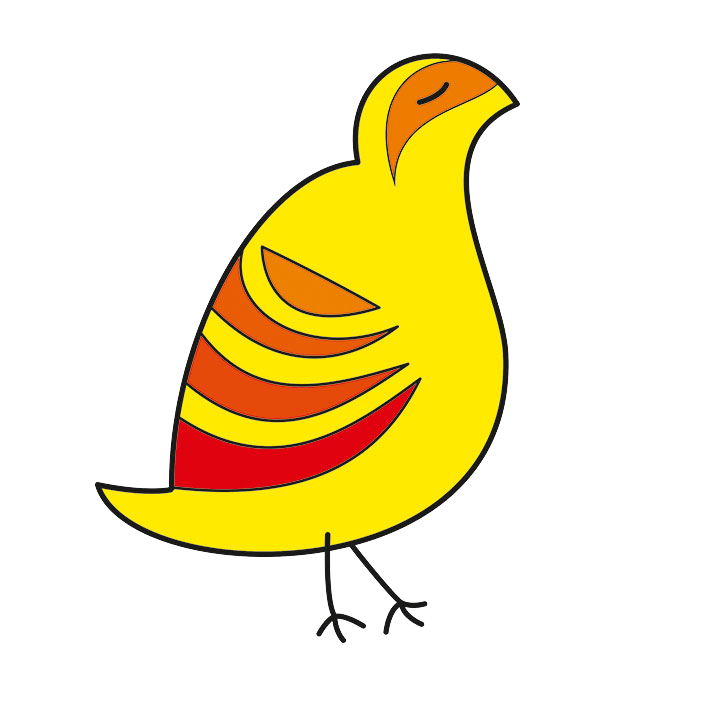 sisoog.com
12
0xFF : We Like Open hardware
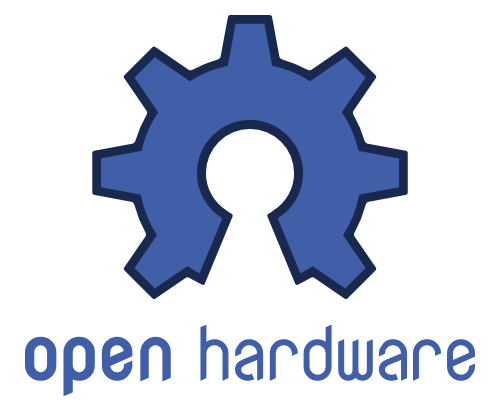 https://github.com/Sisoog/open-elm327
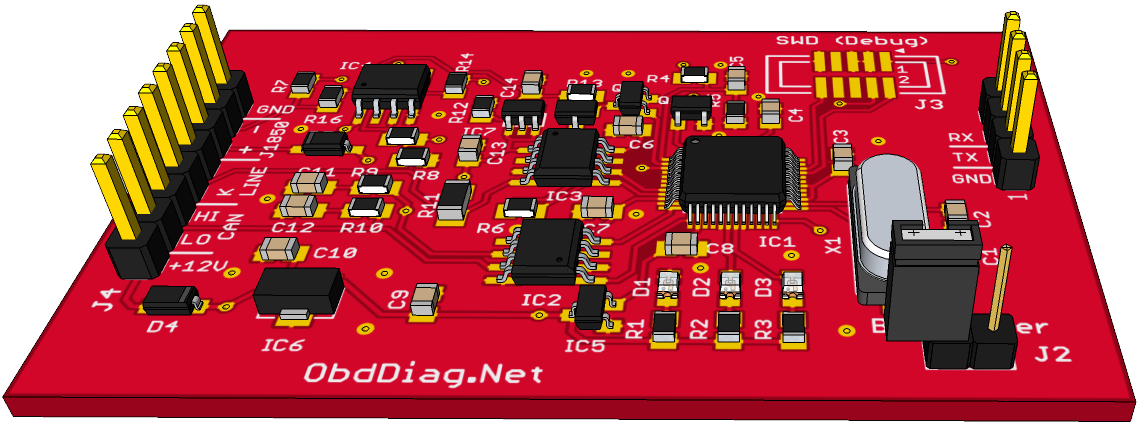 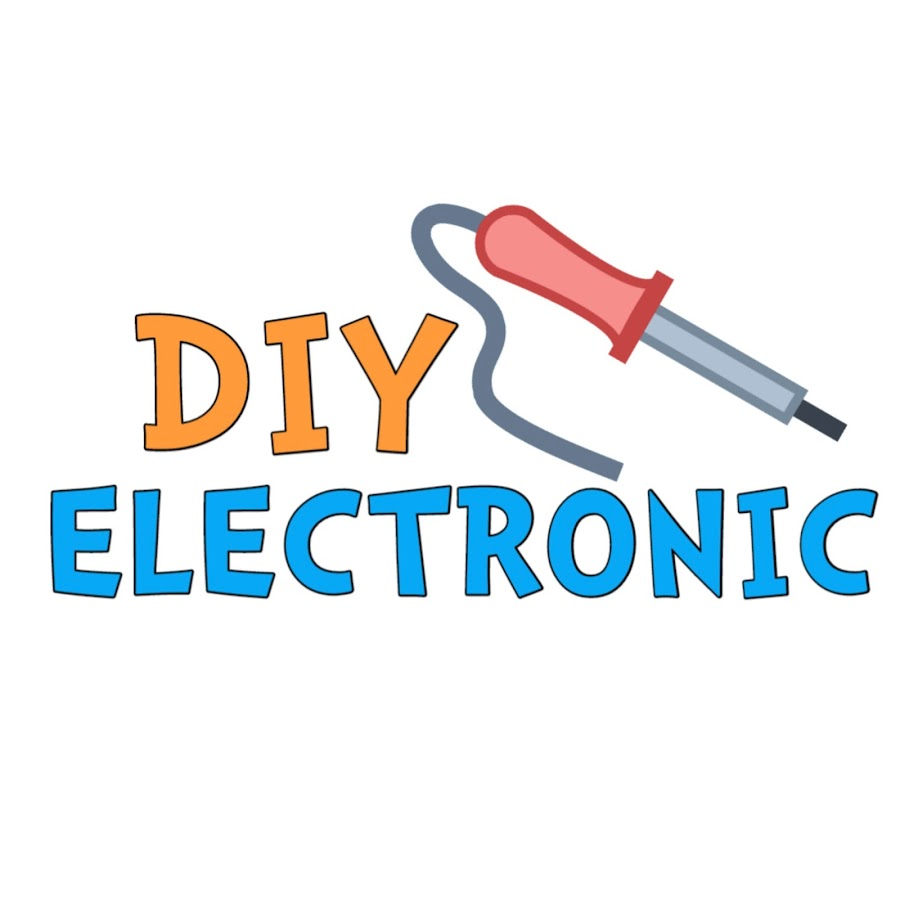 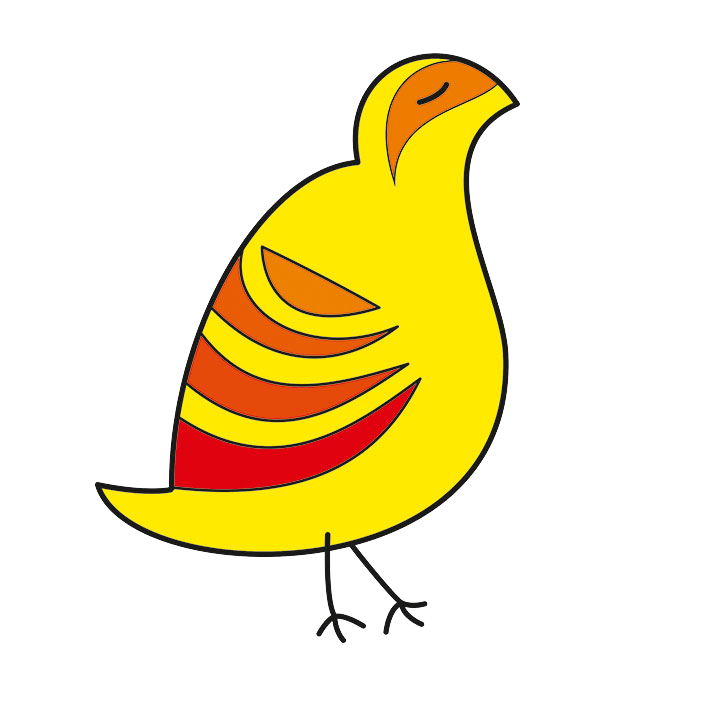 sisoog.com
12
0x01 : You need know your ecu
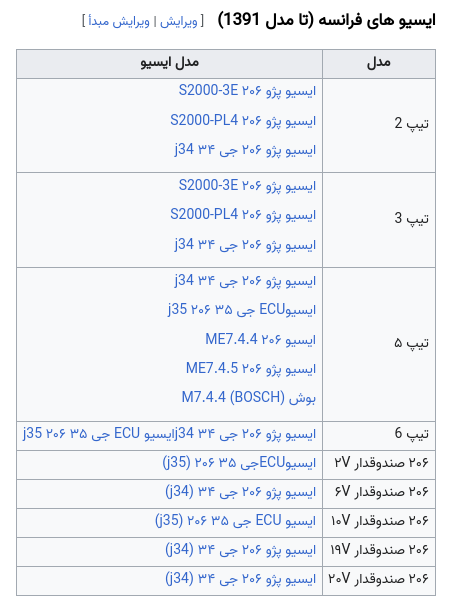 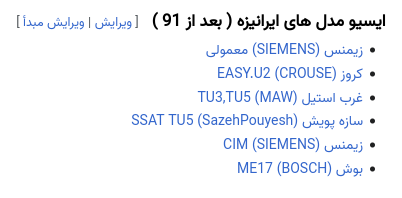 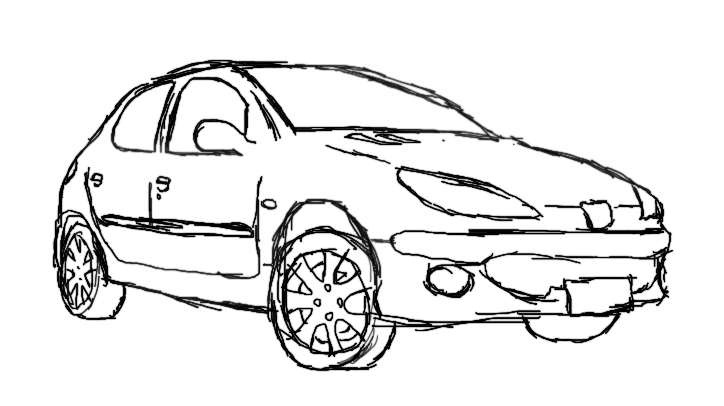 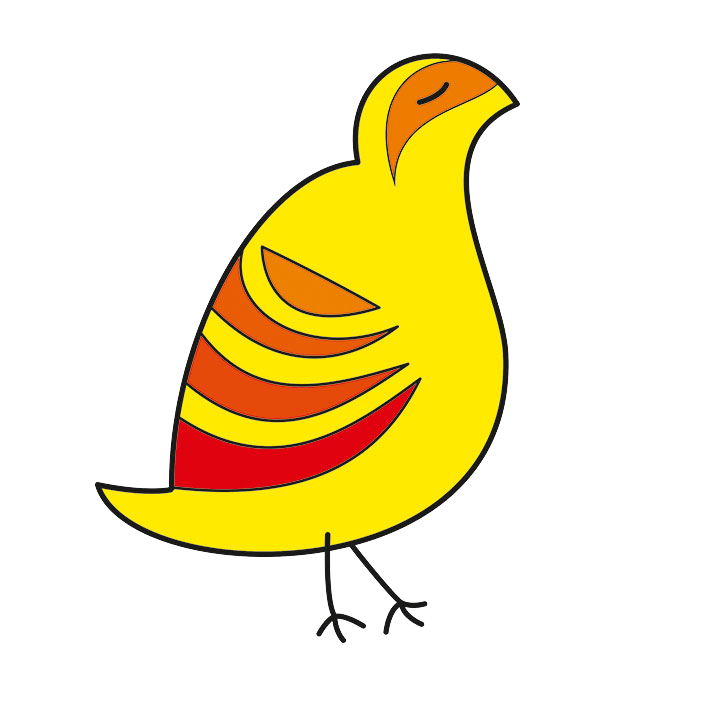 sisoog.com
12
0x02 : Download your ECU PID’s File
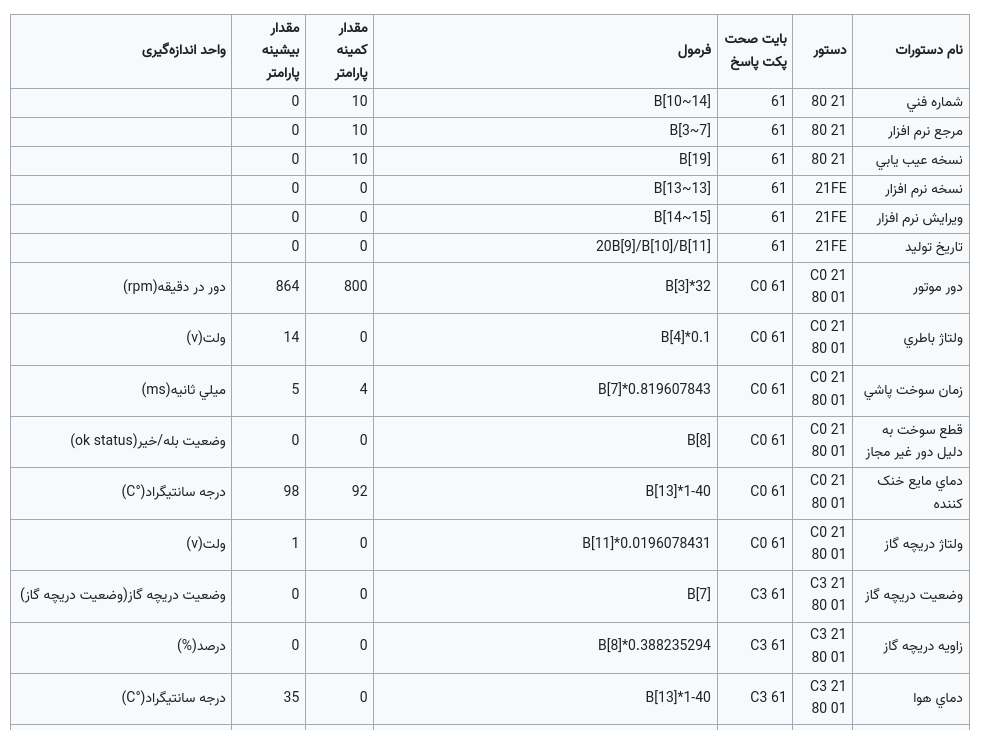 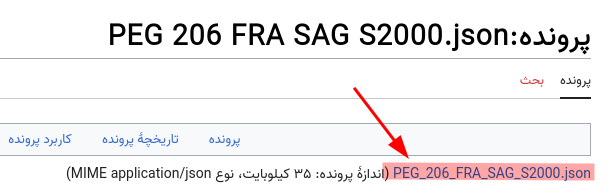 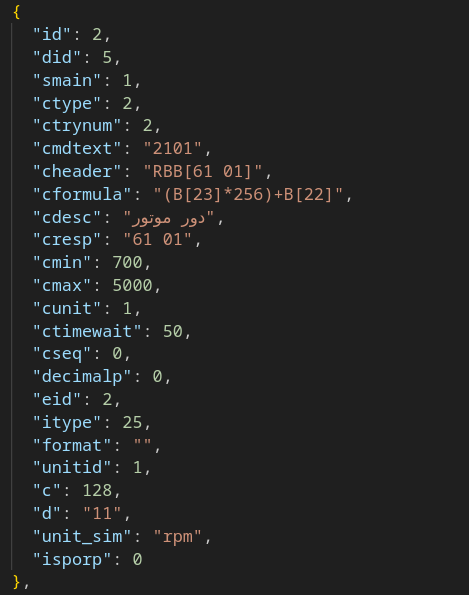 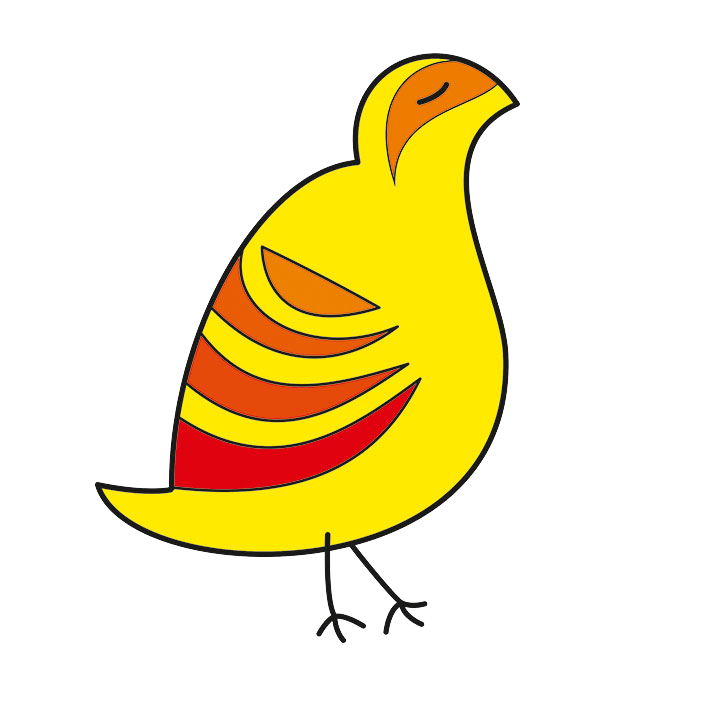 sisoog.com
12
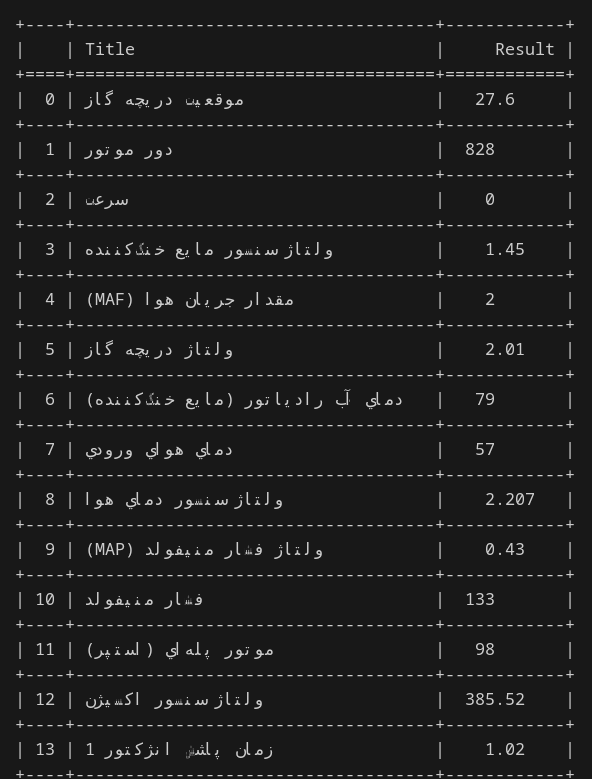 0x03 : Use Sicar-Diag
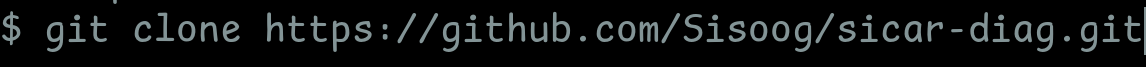 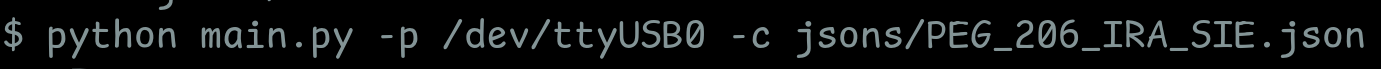 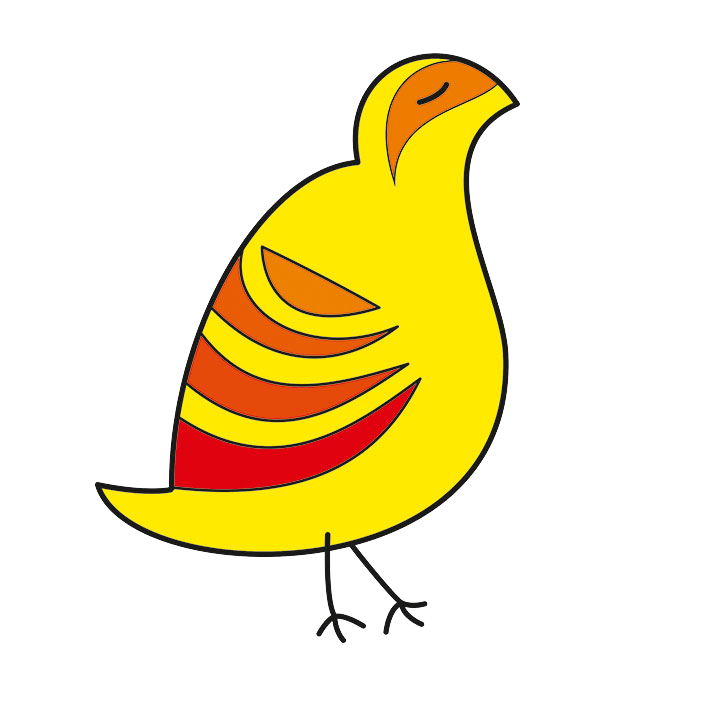 sisoog.com
12
SiCar is team work :)
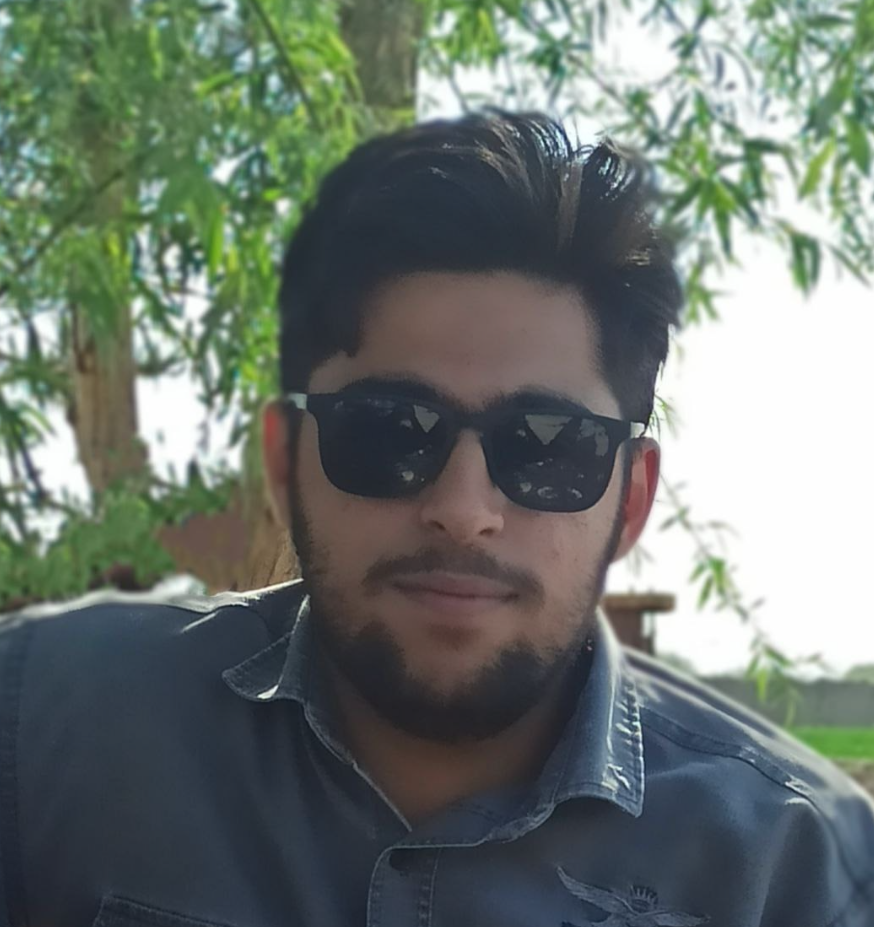 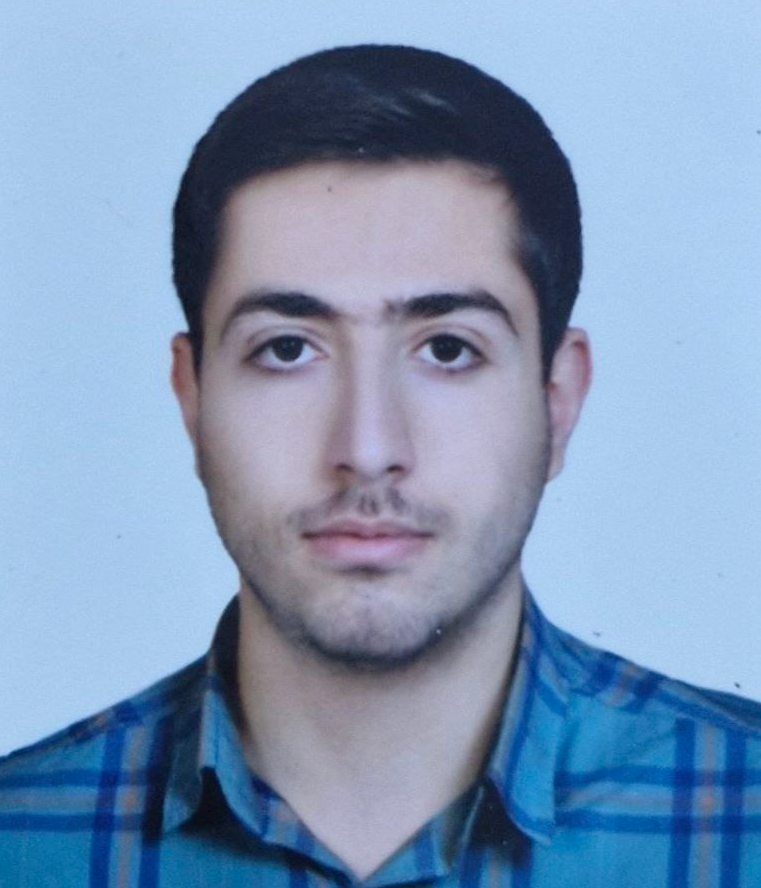 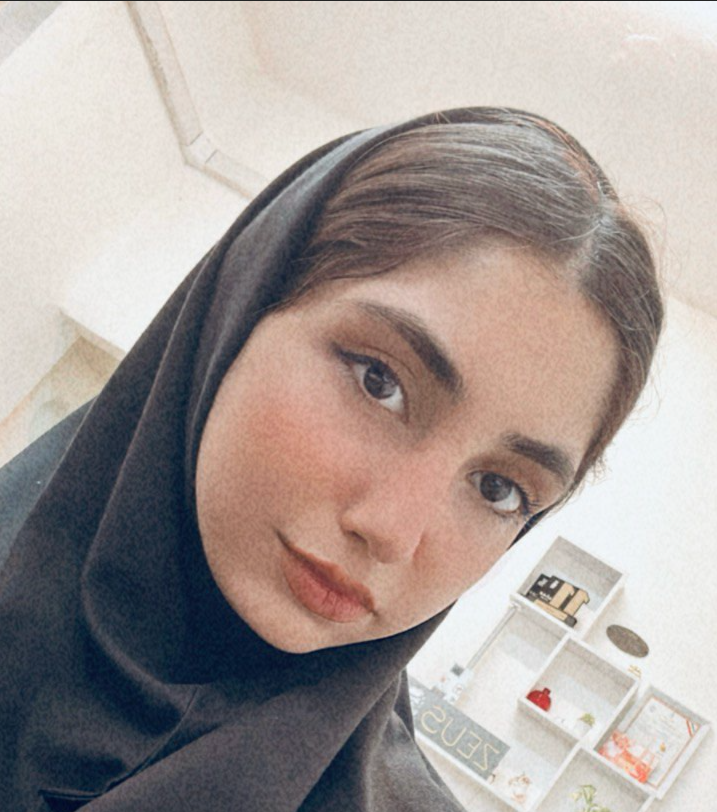 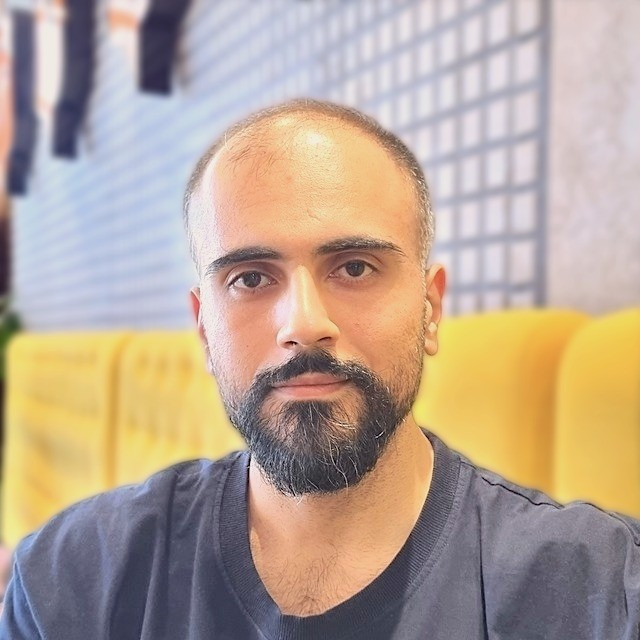 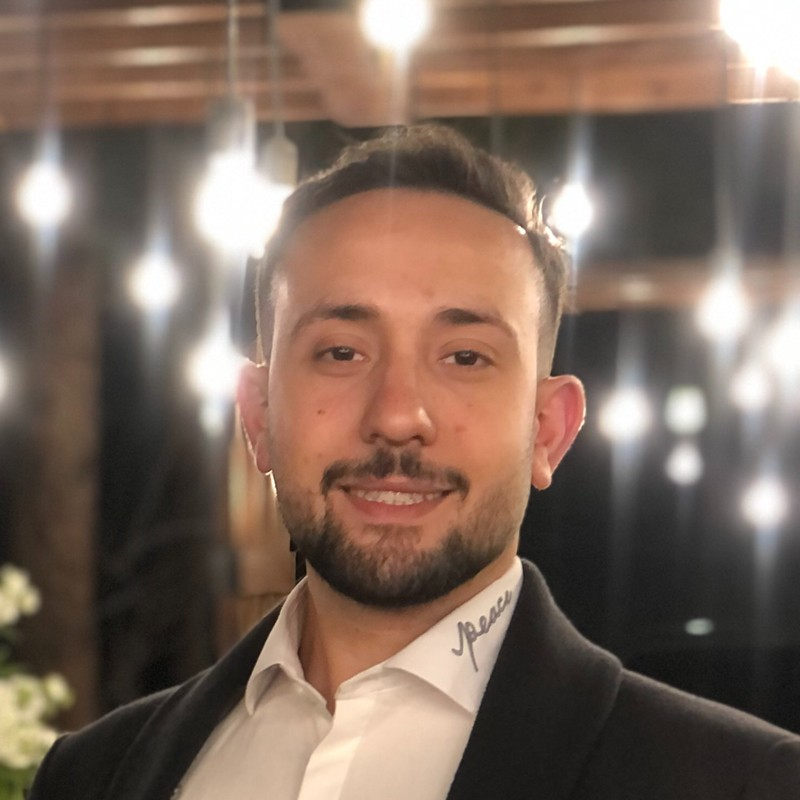 Amir Anari
Maryam Mirian
Ali Eshtehari Pour
Mahid Ghorbanian
Mahdi Hamze
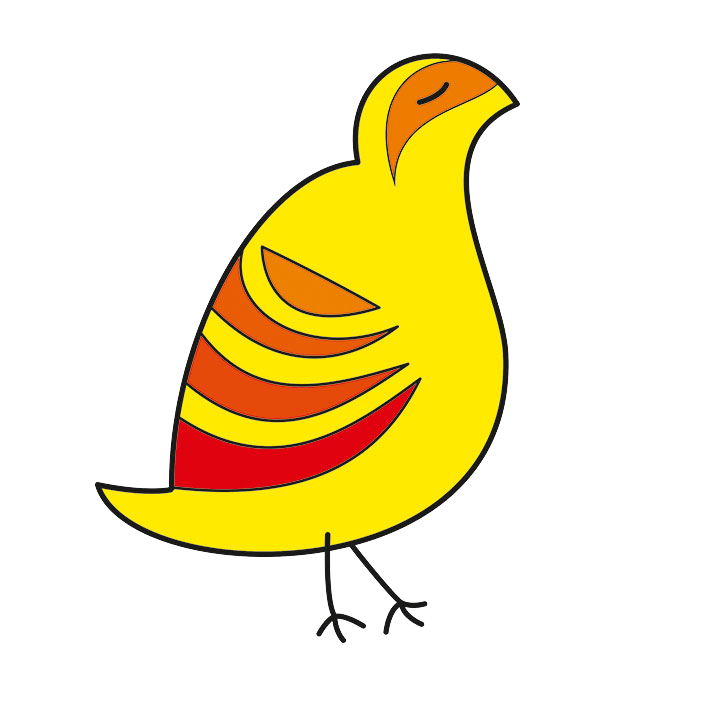 sisoog.com
12
SiCar is Wiki
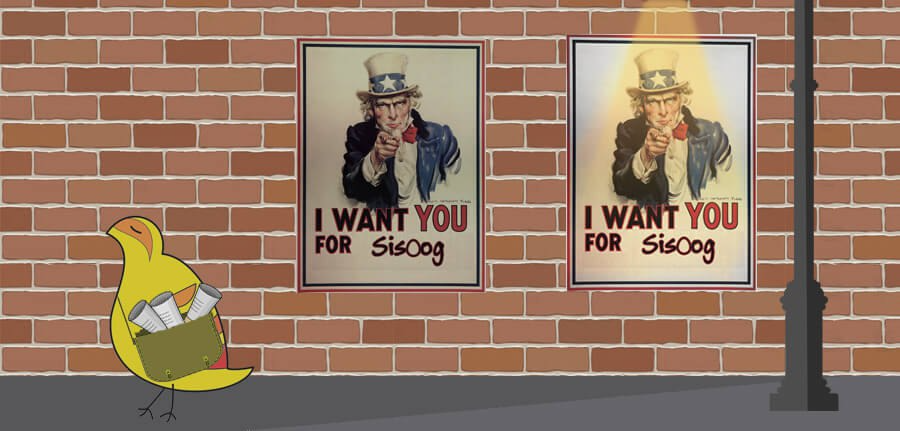 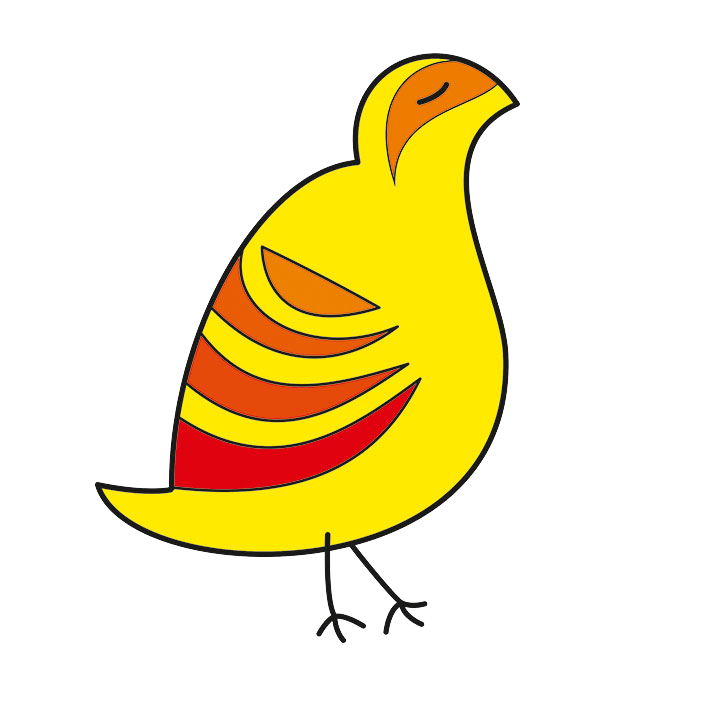 sisoog.com
12
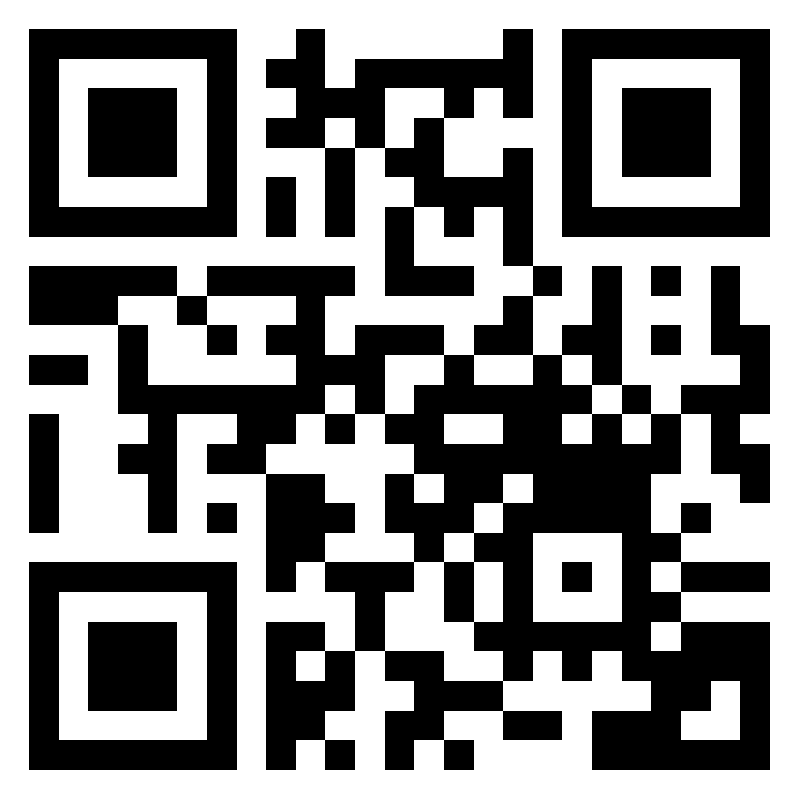 Thank you
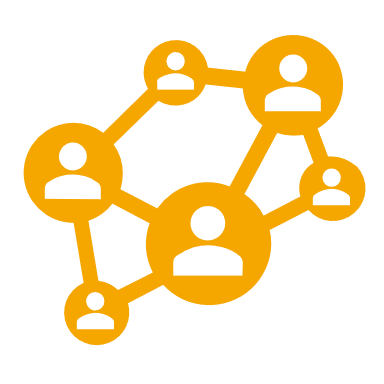 Twitter.com/sisoog
t.me/sisoog
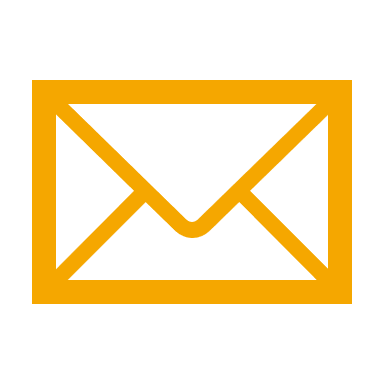 zeus@sisoog.com
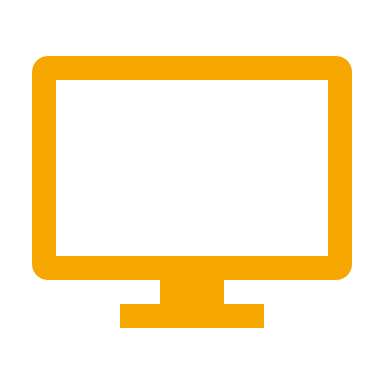 Www.sisoog.com
SiCar
12